FireSign Inc.Online Company Stores
Your brand. Your merch. Your Way.
Online Company Store
Keep your company outfitted and on brand with a custom online store stocked with branded merchandise they’ll love

Simple to set up
Efficient ordering
100% hassle-free
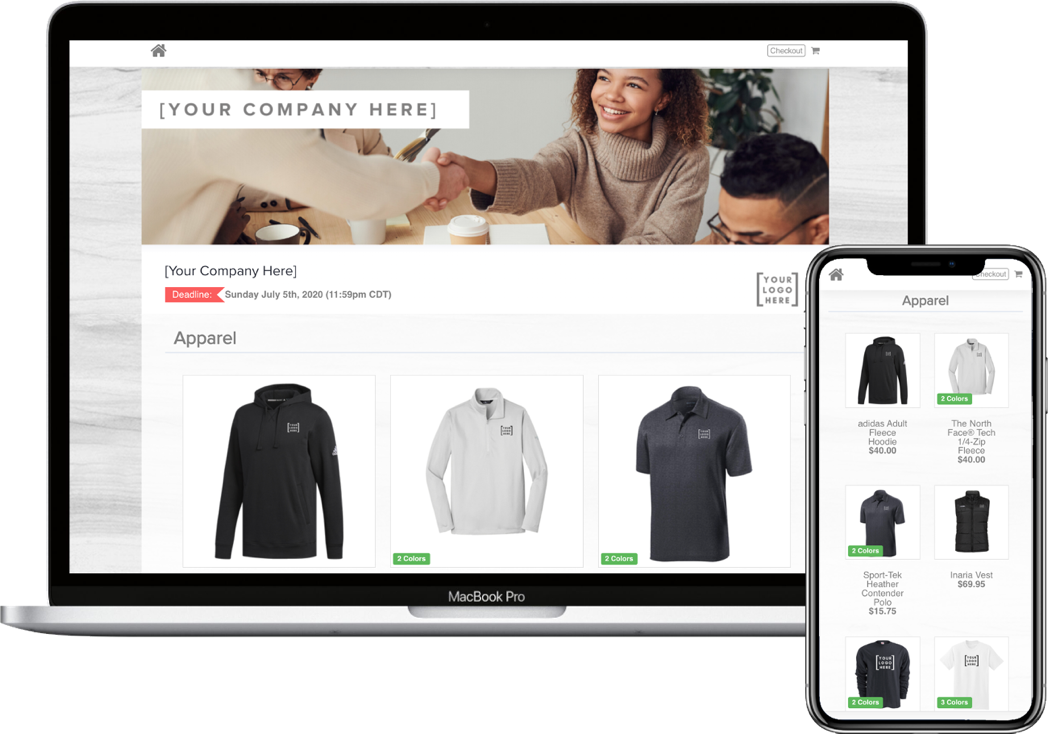 How It Works
1
3
2
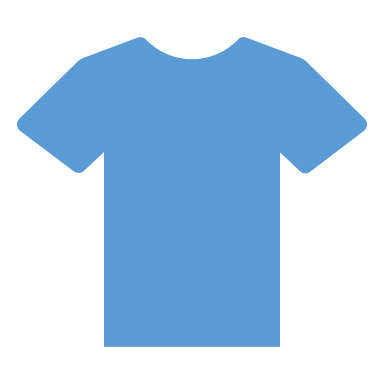 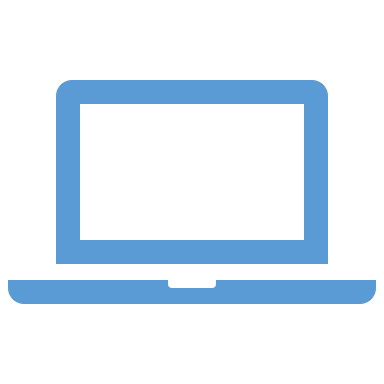 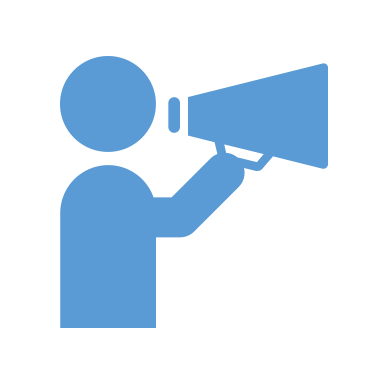 Select the products, logos, & options for your store
Our team builds the online store to match your branding
Promote the online store to your employees
5
4
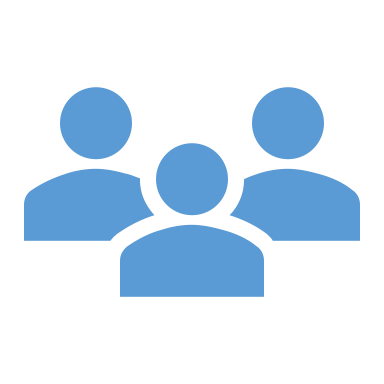 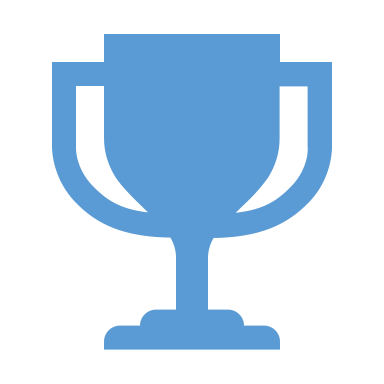 Everyone receives their merch 
2-3 weeks after the store closes
Employees select the products, add personalization, & checkout
Key Features
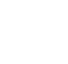 Product Personalization Options
Fully Branded Online Store
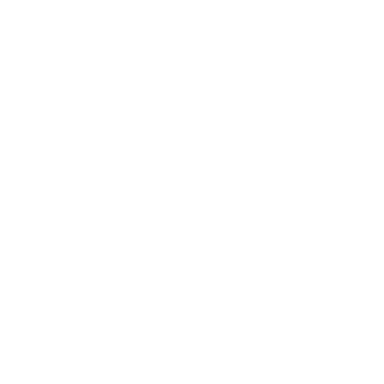 Product Bundles & Recommendations
Simple, Mobile-Friendly Ordering
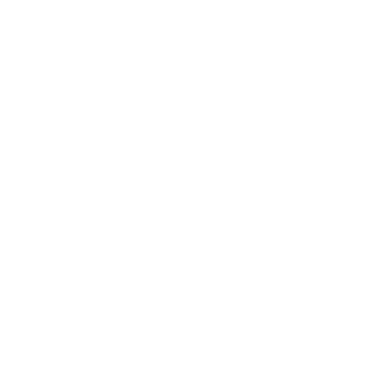 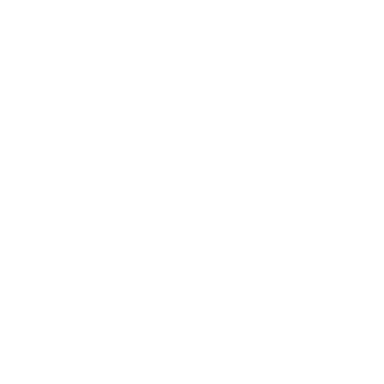 Convenient Payment & Fulfillment Options
Built-In Fundraising
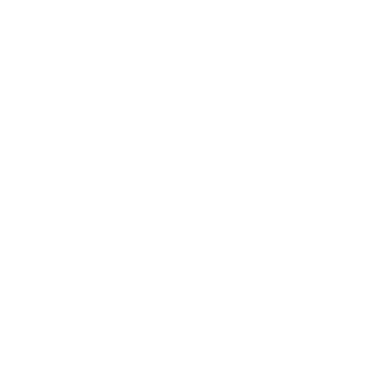 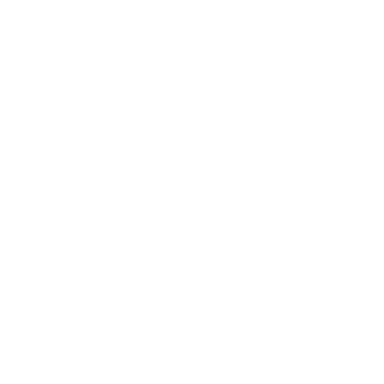 Easy-to-Use Communication Tools
Store Performance Tracking
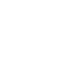 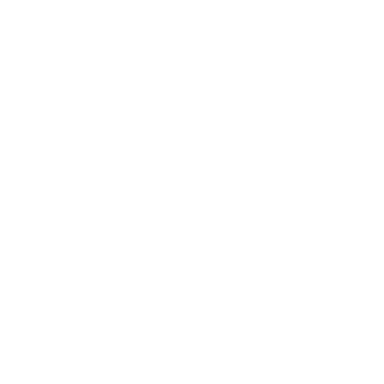 Built For Your Company
Launch a fully-branded online store for your company - your logo, your colors

Stock your store with products from top brands

Enable employees to shop from anywhere on any device 24/7

Password protect your store to limit access
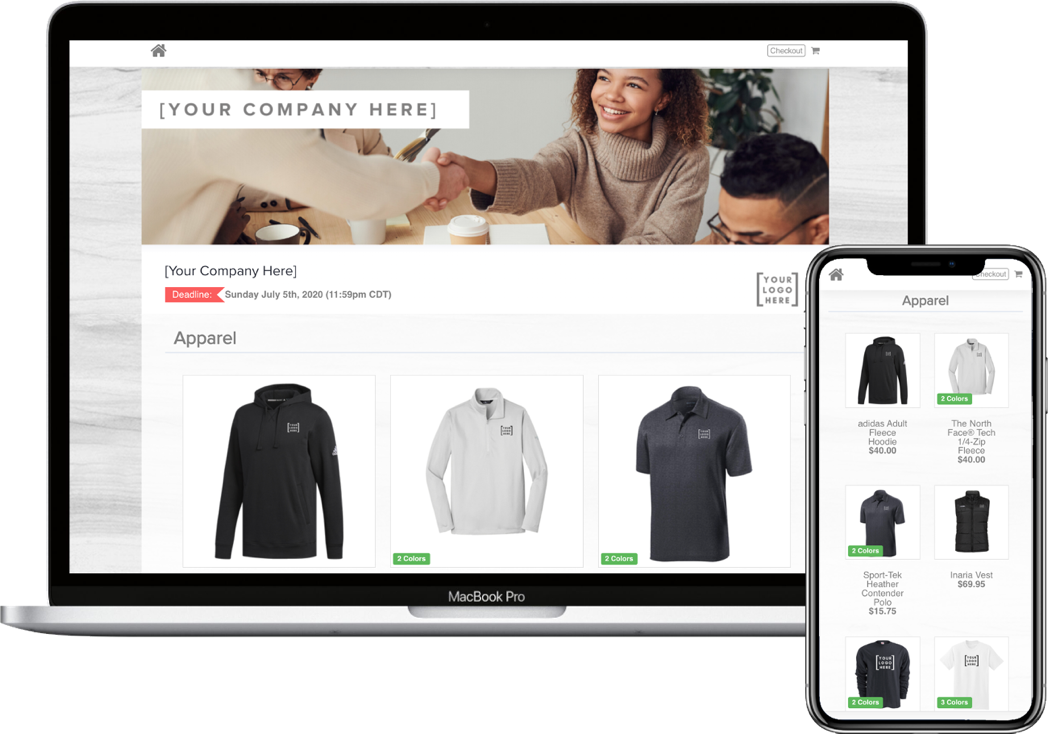 Easy-to-Use Tools
Promote your online store with reminder emails and social media shares

Automatically send order confirmation emails and receipts for every purchase 

Enable employees to view order status
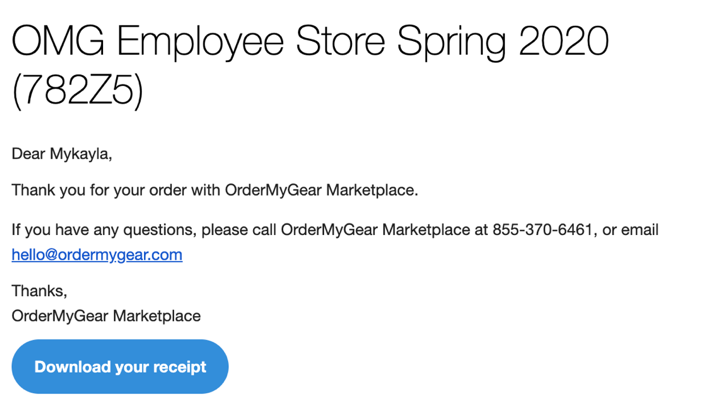 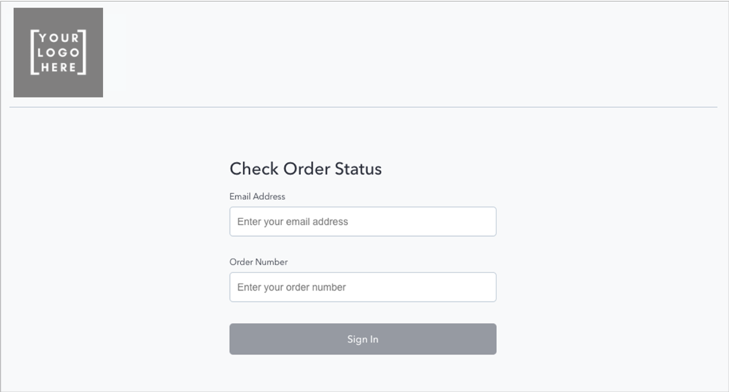 Simple & Efficient Ordering
Create product bundles and required products for simplified ordering

Easily add employee or department names to pre-approved products 

Recommend additional products during checkout to increase order value
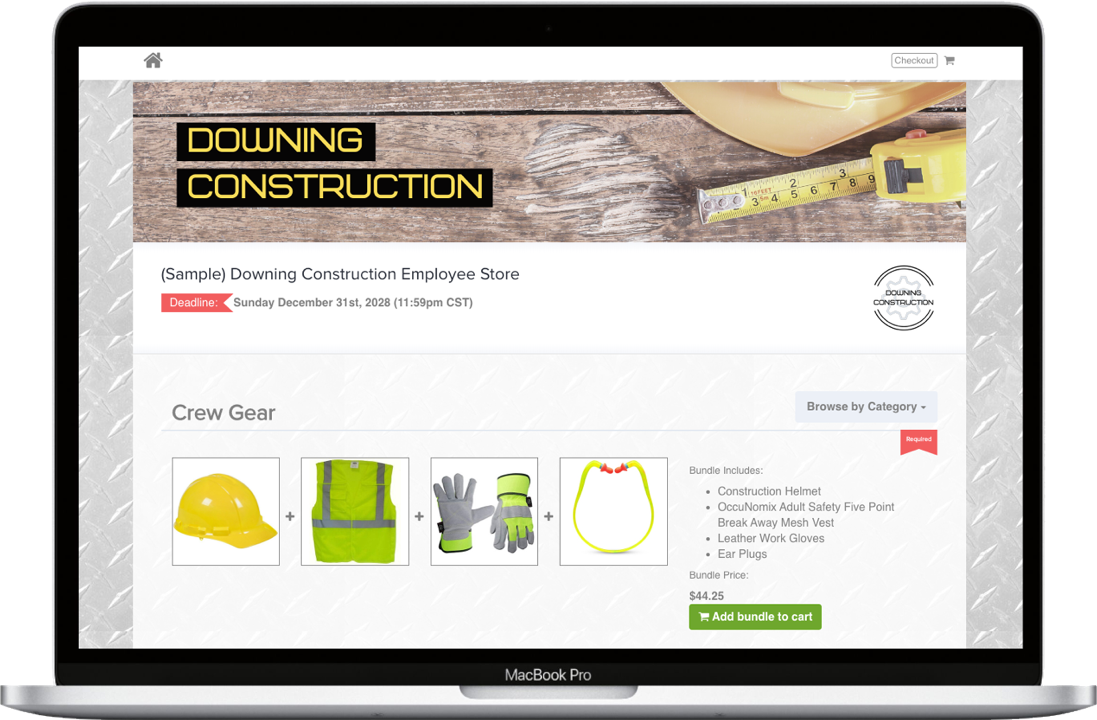 Convenient Payment & Fulfillment
Make it easy for individuals to order online and pay online with credit cards or via purchase orders

Offer gift cards or coupons to incentive purchases or reward employees

Ship orders directly to your team or designate a location for pick up
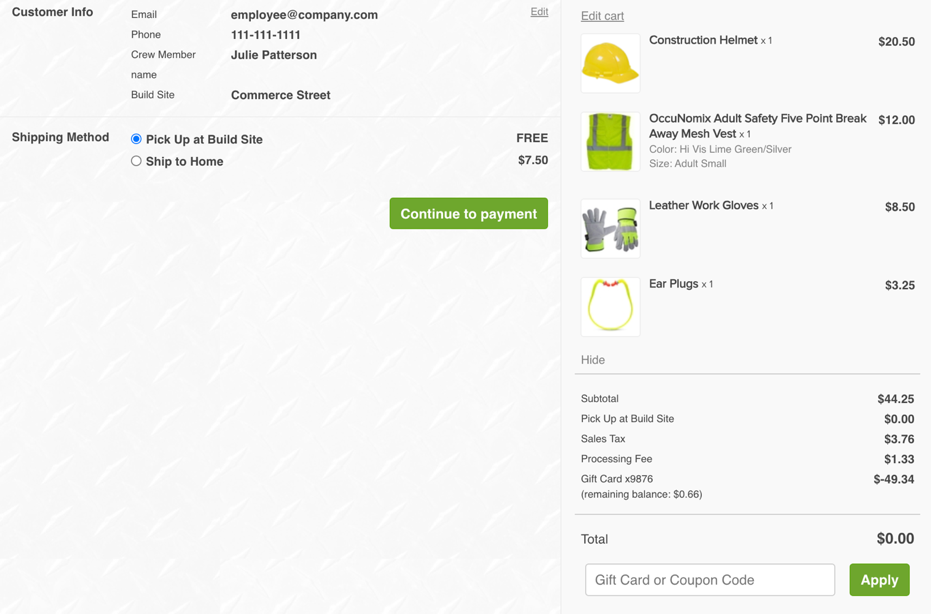 Store Performance Tracking
Simplify order tracking and  communication with employees
Easily share your online store via email or social media
Boost sales and overall success of your online store
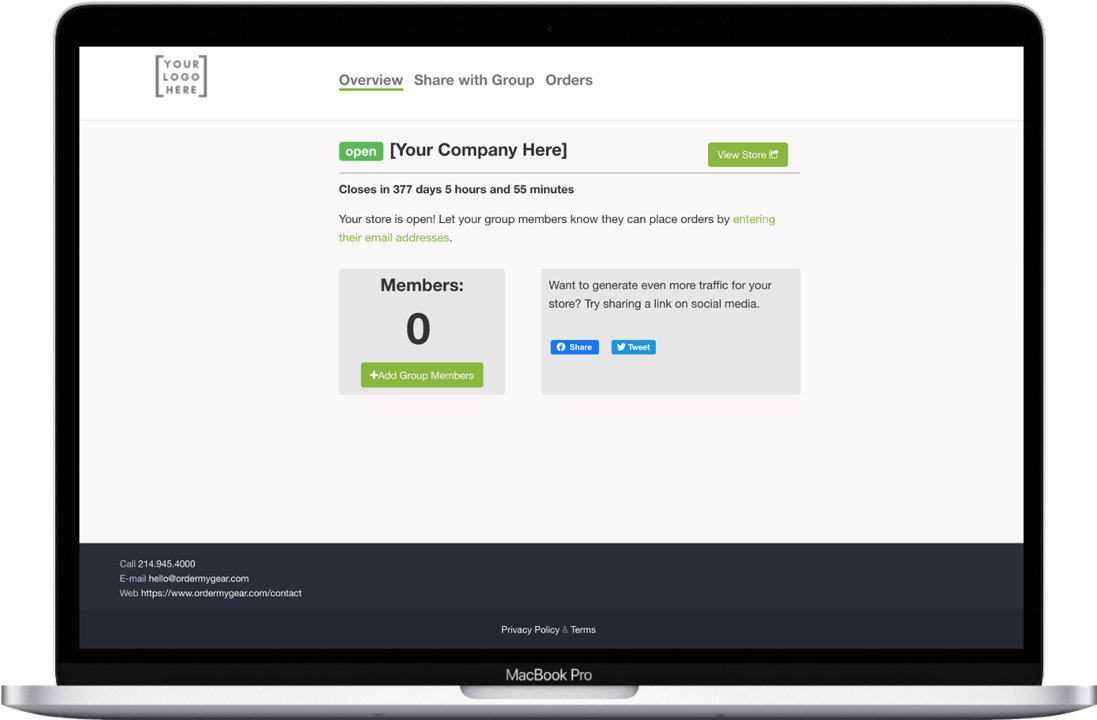 Benefits of Online Company Stores
Great For All Organizations
Simple to Shop
Cost Effective
Saves Time
Spend less time collecting orders, sorting products, or sending reminders and more time on what matters
Only order the exact products, sizes and quantities you need – no guesswork or inventory required
Give your employees the power to select from pre-approved products, add personalization, and view the status of their orders
Set up online stores dedicated to employee uniforms, company swag, incentive programs, functional teams or departments, tradeshows, and more
Thank you!
FireSign Inc
678-574-2461
info@firesigninc.com